Погода. Климат.
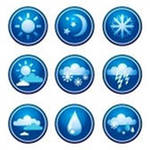 1.Рырчит, рычит, ветки ломает, пыль поднимает, тебя с ног сбивает. 
2.Падает горошком, скачет по дорожкам. 
3.С неба звездой, в ладошку водой. 
4.Как по небу с севера плыла лебедь белая, плыла лебедь светлая, вниз кидала – сыпала на поля – озёрушки белый пух да пёрышки.
5.Шёл да шёл, да и в землю ушёл. 
6.Крупно, дробно зачастило, всю землю напоило. 
7.Что-то золотое весело сияет, и в лесу и в поле снег тихонько тает.
Что такое погода?
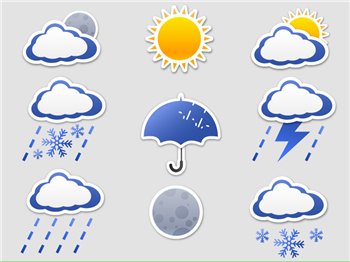 Погода – это...состояние атмосферы в данном месте в данное время.
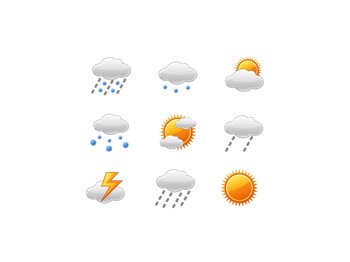 В ночь сверкнули огоньки,Зажгли лощину светлячки,В барометре упала ртуть,Вот ветер начинает дуть.Стал будто ближе дальний лес,Стал будто ниже свод небес,К земле прижаты облака,И режет уши песнь сверчка.
Ей вторит резкий крик дрозда,Вода чиста, как никогда,Рыбешка занята игрой –Хватает мушек над водой.Из сети выглянул паук,Меня к дивану тянет вдруг,И пес мой бросил грызть мосол,Махнул хвостом, и спать пошел
Послушна ветру, пыль дорогСвилась в крутящийся клубок.На скаты крыш садится дым,Пастух предчувствием томим.
Кусают злые мухи скот,Все ниже ласточки полет,Лягушка изменила цвет –На ней коричневый жакет,
И жаба выползла в траву,Свинья тревожится в хлеву.Свежо, хотя июньский день,Потрогай – влажен старый пень,
Грачи спустились с вышины,Как будто пулей сражены.Вот курослеп глаза закрыл,У старой Бетти нерв заныл,
Слегка потрескивает шкаф,Пахнуло сыростью канав.У очага пригрелся кот,Усы пушистой лапой трет,
Даль предзакатная бледна,За тучи прячется луна.Да, быть дождю! Пора смиритьсяС тем, что пикник не состоится.
Характеристики погоды
Температура;
Влажность;
Облачность;
Направление ветра;
Скорость ветра;
Количество осадков;
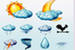 Температура
состояние воздуха,  определяющееся степенью нагрева или остывания.
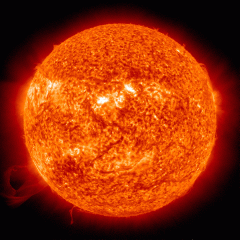 Последовательность нагрева воздуха
1) Лучи Солнца;

2) Поверхность Земли;

3) Воздух.
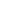 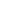 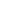 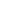 Термометр -
Прибор для измерения температуры воздуха
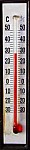 Количество осадков, влажность.
влажность — количество влаги, содержащейся в одном кубическом метре воздуха
1) различные виды осадков, характерные для данной местности;
2) содержание водяного пара в воздухе.
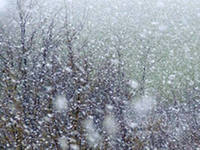 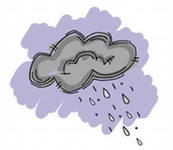 Осадкомер -
прибор для измерения количества осадков.
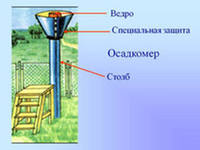 Гигрометр - это
прибор для измерения влажности воздуха.
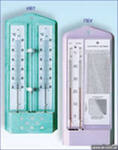 Облачность - это
состояние неба, характеризующееся наличием и видами облаков.
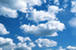 Безоблачное небо
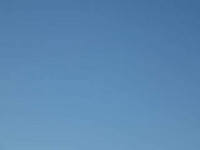 Переменная облачность
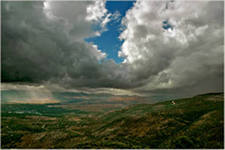 Сплошная облачность
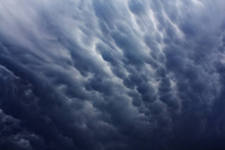 Ветер – это движение воздуха в горизонтальном направлении.
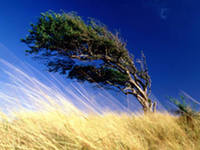 Флюгер – это
прибор для измерения и направления скорости ветра
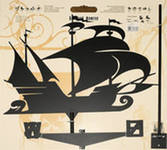 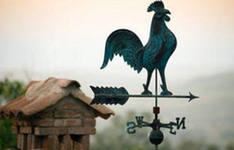 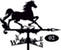 Метеорологи - это
специалисты, следящие за изменением погоды.
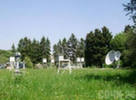 Что такое климат?
Климат - это
многолетний режим погоды, характерный для данной местности.
Климат:
Холодный

Умеренный

Жаркий
Холодный климат
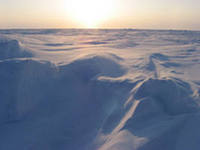 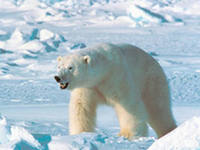 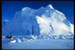 Умеренный климат
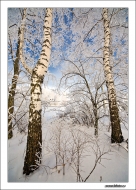 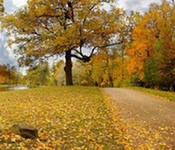 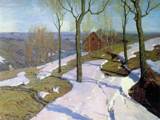 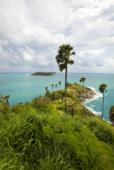 Жаркий климат
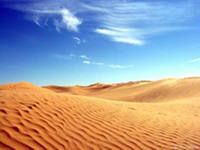 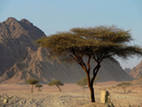 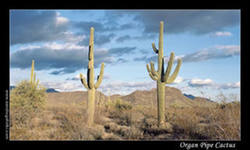 Пользуясь картой, приведите примеры холодного, умеренного и жаркого климата
Климатолог - это
специалист, изучающий все характеристики климата и его изменения во времени.
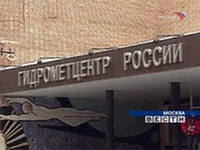 На что влияет климат?
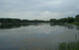 Состояние водоемов;

Жизнь растений;

Жизнь животных;

Жизнь человека.
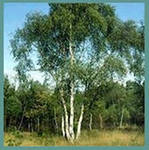 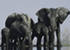 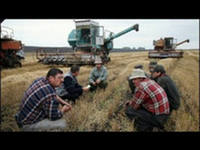 Закончи фразу:
Если солнце село в тучи                                              
Словно зарево, закат,                                                
Завтра будет сильный…….. ,                                     
Старожилы говорят.   
	Если больше чем обычно                                        
Над цветами вьётся пчел                                        
Нужно будет опасаться                                                
Как бы  ………….. не пошёл 
		Кукушки стали куковать,                                        
		……………  больше не бывать.
Низко ласточки летают
О дожде предупреждают.
А летают высоко
Значит дождик ………
Дым от труб и от костра
Кверху поднимается,
Значит ………. погода
Завтра ожидается.
Цветы черемухи цветут,
…………………. тут как тут.
Приметы погоды летом
Вороны под тучи взвиваются — к ненастью. 
Вороны хохлятся — к непогоде.
Перед    ненастьем птицы 
сильно кричат и низко летают.
Приметы погоды осенью
Гром в сентябре предвещает теплую осень.
Осень будет теплой, если до позднего лета цветут анютиныг лазки, лютики, 
маргаритки, тысячелистник, клевер.
Птица на крышу садится — к непогоде.
Домашняя птица прячет голову под крыло — к холоду.
Поздний листопад — к суровой и продолжительной зиме.
Появились комары поздней осенью — к мягкой зиме.
Приметы погоды зимой
Ворона купается — к ненастью.
Воробьи кричат — к метели.
Ворона клюв под крыло прячет — к теплу.
Небо над лесом посинеет — к теплу.
Вечерние зори быстро перегорают — к оттепели.
Деревья покрылись инеем — к теплу.
Кошка греется около батареи - жди холода.